Beynimizin YapısıveTeknoloji ve Tasarım Dersi
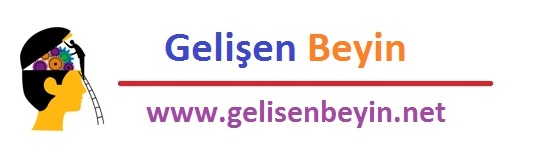 Mürsel EREN
Bu sunumda, yaptığım araştırmalardan derlediğim bilgilere yer verdim. Öncelikle beynimizin yapısı hakkında bilgi edineceğiz. Daha sonra hayal kurma, sorgulama, oluşturucu düşünme, eleştirel düşünme, akıl yürütme gibi üst düzey zihinsel süreçlerin kullanımına imkan sağlaması açısından oldukça önemli bir yere sahip dersimiz Teknoloji Ve Tasarım’ın, beynimizin işleyişinde nasıl bir öneme sahip olduğunu kavrayacağız…
Beynimiz sağ ve sol olmak üzere iki yarım küreye (hemisfer) ayrılmaktadır.
Sağ beyin (sağ lob) yaratıcılığı, duygusallığı, seslere ve renklere, hayal gücüne, sezgilere ve soyut algılamalara daha yatkın çalışırken; sol beyin (sol lob) mantıklı, sistematik ve analitik düşünmeye, yazı ve sayılara, ölçme değerlendirme ve eleştirmeye daha yatkın olarak çalışmaktadır.
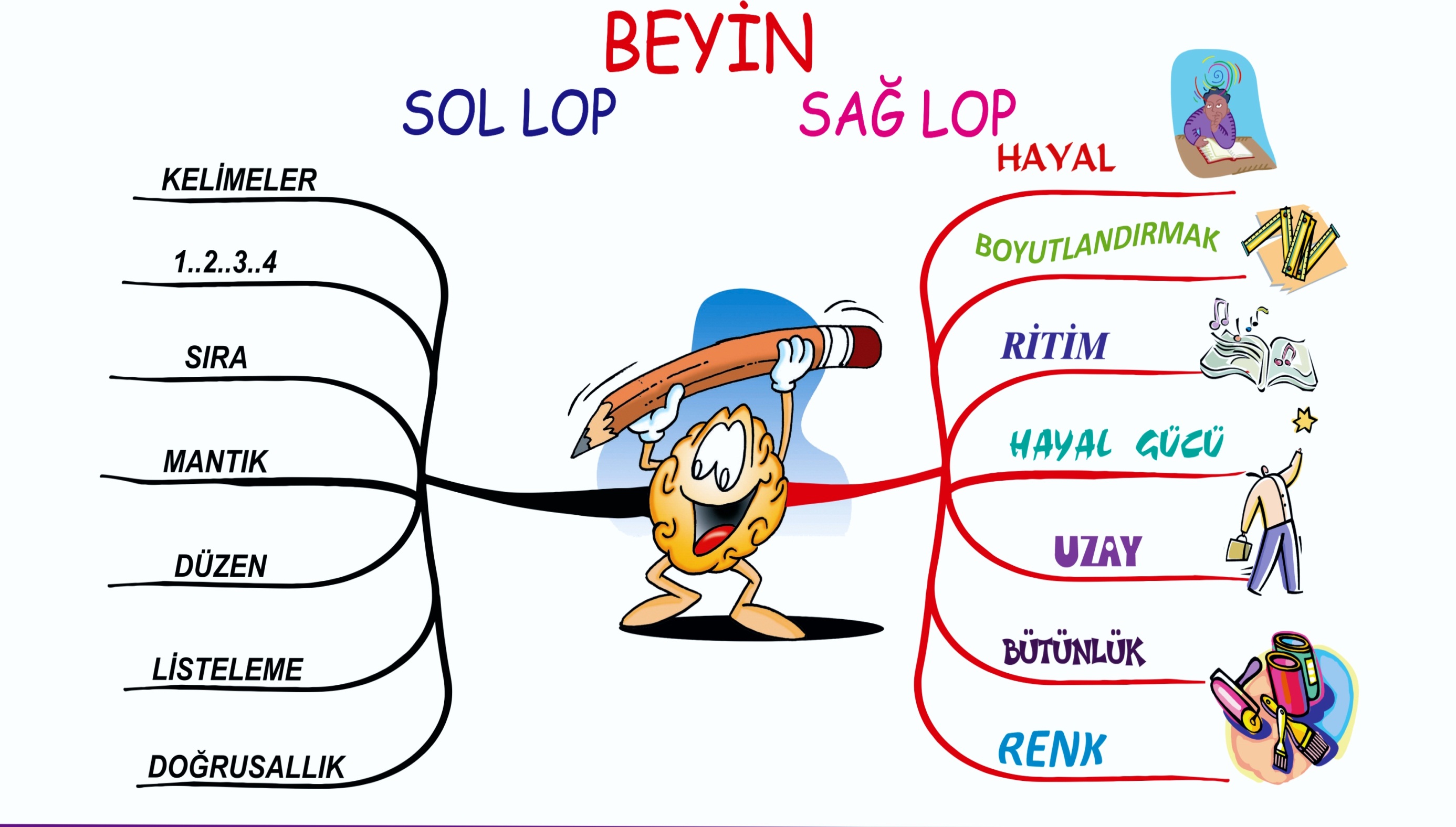 Peki bu öğrendiklerimizin dersimizle olan ilgisi nedir?
Bunun içinTeknoloji ve Tasarım dersinin vizyonuna bir göz atalım…
Dersimizin vizyonu; kendisinin ve toplumun yarınını daha yaşanabilir hâle getirmek için sorunların farkına varan, çözümler üreten, yaratıcı ve hayal gücü gelişmiş, düşüncelerini kurgulayan ve ifade gelişmiş bireyler eden, öğrenmeyi öğrenen, sorgulayan, girişimci, değişim ve gelişime açık sorumluluk bilinci yetiştirmektir.
Görüldüğü gibi Teknoloji ve Tasarım dersinin vizyonunu oluşturan hedefler beynin özellikle sağ tarafını geliştirmekte…
Eeee ne olmuş yani…
Beynin sağ tarafının gelişimi bize ne kazandırır…
Diyorsanız!
1. Sağ lobun duygular ve hayallerin etkisinde olduğu ve fotoğrafik yani bütünsel öğrendiği ortaya çıktı. Bu yüzden bilgiyi sıra ile işleyen sol lobun aksine sağ lobun öğrenmede çok daha hızlı ve etkili olduğu anlaşıldı.
2. Araştırma sonuçları insanın mucitlik ve üretkenlik kısmı sağ lob fonksiyonları arasında yer almaktadır. Sadece sol lobu gelişmiş olan ve bu lobu iyi kullanan insanların üretken düşünebilmesi için sağ loblarını da geliştirmeleri gerekmektedir. Öğrendikleri konular ve formüllerden yeni şeyler üretebilmeleri için beynin sağ lobunu da işin içine katmaları gerekmektedir.
3. Bir bütün olan beynin yarısını yoğun olarak kullanıp diğer yarısını ihmal eden insanların performanslarında yetersizlikler, kusurlar görülür. Fakat, diğer yarının da geliştirilmesi, son derece ilginç, harika sonuçları beraberinde getirir. İki lobun birlikte çalışmasıyla 1+1=2 şeklinde aritmetik bir artış olmaz; verim kat be kat artar…
4. Beyinlerinin bir yarısını diğerine göre daha iyi kullanan kişiler, işleri ve ilişkileri bu boyutta çalışan yarıkürenin yeteneklerine ihtiyaç duyduklarında zorlanırlar ve başarısız olurlar.
5. İnsanların yüzünü kolayca hatırlarken, ismini hatırlamada zorlanışımız sağ lobun öğrenmede sol lobdan ne derece etkin olduğunu gösterir. Hızlı ve etkili öğrenmenin yolu beynin her iki lobunu birlikte ve dengeli kullanmaktan geçiyor. İki lobun birlikte kullanıldığı, birbirleriyle uyumun sağlandığı ve işbirliği içinde çalışıldığı durumlarda kişisel yetenek ve etkinlikte olağanüstü artış gözlenmektedir.
6. Tarihte büyük sıçramalar yapanlar, beynin her iki lobunu da birlikte kullanan insanlardır. İki lob arasında muhteşem bir diyalog gerçekleşir. Sağ ve sol lob âdeta tek yumurta ikizi gibidir. Mantık, matematik, sezgi ve hayâl el ele yürümeli ve birbirini tamamlamalıdır. Yoksa günümüzün çaresiz insan portresi karşımıza çıkacaktır.
7. Hayâl gücü, ekzantrik fikirler oluşturma, düşünülmeyeni düşünebilme insan zihninin üretkenliğini açığa çıkarır. Bu sebeple sağ lobun devreye sokulması gerekiyor. Bu tarz düşünen insanlarda duyusal keskinlik, üretken ve duygusal zekâ devreye girerek farkı meydana getiriyor. Matematik ve mantık işlemlerini yapabilen makinaları yaptık: Bilgisayarlar… Duygusal zekâ ve üretken düşünce ise sadece insanda var.
Kısaca…
Nasıl bir kuş tek kanadı ile uçamaz ise; beyin de tek lob ile verimli öğrenmeyi gerçekleştiremez.
Ve sol lop odaklı eğitim sistemi…
Ülkemizdeki yaygın eğitim sisteminde ise; çoğunlukla sol beyin faaliyetlerinin kullanımı teşvik edilmektedir. Kısaca okuma, yazma ve aritmetik yeteneklerinin gelişimine önem verilmektedir. Ve boş bir kutu içine bir şeyler dolduruyormuşçasına süre giden sadece sol loba hitap eden ezberci eğitimin, ne derece verimsiz kaldığını hep birlikte görüyoruz.
Ve dahası var…
Çocuklar, beynin iki yarısını beraber kullandıkları halde, onlara hayâl gücü ve hafıza gibi sağ beyin fonksiyonlarıyla ilgili eğitimden çok, mantık ve ezbere dayanan eğitim verilmesi sonucunda bu yetenekleri büyük ölçüde yok olmaktadır.
Hayal gücü, yeni fikirler oluşturma, orijinalite gibi değerler, insan zihninin üretkenliğini ortaya koyar. Bilgi dünyasına uçtuğumuz günümüzde asıl fark, işte bu noktadadır. Yani, geleceğin başarılı insanları, üretken zekaya, hayal gücüne, esnekliğe ve güçlü vizyona, duygusal zekaya, müthiş duygusal güce sahip insanlar olacaktır.
Eğitim sistemi ise, bu hedefe ulaştırmak bir yana, insanları yalnızca sol lobun fonksiyonları içine adeta hapsetmektedir.
Bi düşünelim..
Çocukluğumuzdan itibaren okullarımızda girdiğimiz tonlarca sınavların haricinde SBS, OKS, LGS, YGS, ÖSS, ÖYS,  YGS, LYS, KPSS, TUS, LES, ÜDS, YDS, KPDS, DGS, AÖF, PMYO, PMOM vesaire bir dünya sınava girdik veya gireceğiz… Bu sınavlar sizce beynin hangi lobunu çalıştırıyor? Cevap açık değil mi sizce…
Sabahlara kadar çalıştığımız sınavlar…
Anadolu Liseleri Sınavlarına ya da üniversiteye hazırlayacağız diye eğitim, tamamen ezberci ve tekrara dayanan sol beyin ağırlıklı bir öğrenim yöntemine dönüştürülmüştür. Bu durum, bir öğrenim ya da öğrenme değil, sadece kişilere verilen bilgilerin belleğe kayıt edilmesidir. Bu kayıtlar ise inanılmaz bir hızla bellekten silinmektedir (ya da öğrenciler bu kayıtlara ulaşamamaktadır).
Bir düşünelim bazen günlerce, bazen de sabahlara kadar çalıştığımız sınavlardan çıktığımızda çalıştığımız, ezbere çektiğimiz bilgilerden kaçı aklımızda kalıyor…
Beynimizin sol lobuna bombardıman yapan ve sağ lobunu ihmal eden eğitim sisteminin sonucu ne olabilir sizce…
Yapılan araştırmalara göre özellikle beynin bir tarafının daha ağırlıklı olarak çalıştırılması ileriki yaşlarda durağanlığa, üretkenliğin azalmasına sebep oluyor.
Üretkenlikten uzak bireylerde,  üretkenlikten uzak bir topluma sebep oluyor…
Nasıl bir nesil yetiştirmek güzel olur!
Kendi kurduğu hayallerinin peşinden gidip sona ulaşan bir nesil mi, yoksa basılı ve yazılı yayınlardan kopya çekerek sona ulaşan bir nesil mi?
Yenilikçi düşüncelere açık, tasarlayan, üreten ve araştıran bir nesil mi, yoksa hazırcı, ezberci bir nesil mi?
Harekete geçen, kendinden emin bir nesil mi, yoksa acabalarla, keşkelerle avunan bir nesil mi?
Ve bilgi...
Bilgi her yerde var. Bilgiye herhangi bir kitaptan ulaşabiliriz ve hatta bilgi bir kablodan geçip bilgisayarlarımıza kadar da gelebilir. Günümüz dünyasında bilgiyi sadece hafızasına alan değil o bilgiden yararlanarak yenilikçi fikirler geliştiren ve üreten toplumlar gelişmiştir. Yenilikçi fikir geliştirme olgusunu küçük yaşlarda benliğine yerleştirmiş bir öğrenci gelecekte mühendis, doktor, avukat, tekniker ve başka bir çok meslekte çalıştığı iş yerlerini daha verimli daha yaşanılır kılarlar ve hatta bir çok yeniliğe imza dahi atabilirler. Bunun en önemli örneği Japonya'dır. Sürekli değişime ve gelişime açık olan bu gibi ülkelerde SAĞ BEYİN de kullanılır.
Yeni fikirler, Yenilikçi Fikirler ve İnovasyon
Dünyayı yöneten gelişmiş ülkelerin, topraklarından petrol çıkan ülkeler değil insanlarından YENİ FİKİRLER çıkan ülkeler olduğu aşikardır. Yenilikçi fikirleri, İnovasyonu özümseyen Teknoloji ve Tasarım dersinde öğrenciler; işbirliği yaparak, araştırarak, sorarak, bilgiler toplayıp,  gözlemler yaparak, akıl ve düş gücünün yardımıyla öğrenmek istediği konuyla ilgili çeşitli varsayımlarda bulunup ötesini görebiliyor,  ayrıca kendilerini yazarak, çizerek ve uygulayarak en iyi şekilde ifade edebiliyorlar.
Sorunları görebilen, sorun çözen, çözümler üreten, düşünen, kişisel gelişimi en üst seviyede hedef edinen, Türkiye’nin geleceği için çok önemli bir dönüm noktası olarak gördüğümüz Teknoloji ve Tasarım dersimiz; hayatta karşılaşılan sorunların teorik kuramlarla değil de düşünen çözüm üretebilen beyinlerle giderilebileceğini temel almıştır.
Tarihte büyük sıçramalar yapan insanlar da, bilerek ya da bilmeyerek, beynin her iki lobunu da birlikte kullanan insanlardır.Bazı isimlerden bahsedeceğiz, bakalım tanıdık gelecek mi?Dikkatlice dinleyelim…
Einstein
Einstein bir yaz günü tek başına bir tepede otururken hayalinde güneş ışığına binmişti. Evrenin en uzak köşelerine giderek saatlerce dolaşıp geri geldi zihinsel dünyasında. Ve bu yolculukta bazı sonuçlara ulaştı. Bunu teyid etmek için güneşin başka bir yöndeki ışığına bindi ve evrendeki yolculuğuna başladı. Bu gezinti aylarca, yıllarca sürdü. Bu arada laboratuvarındaki araştırmaları da hummalı bir zihinsel ve fiziksel faaliyet içinde devam ediyordu.
Einstein
Laboratuvar araştırmalarını ve hayallerini birleştirerek yani sol ve sağ beyin aktivesi ve işbirliğiyle bir sonuca vardı: “Evren kıvrımlı ve sonludur.” Bu teorisini geliştirmesinde günlük düşünsel gezilerinin payı büyüktür. Hatta rüyalarında bile bu sonucu yaşamıştı. Düzenli olarak günde 1 saat hayal koltuğuna oturan Einstein, kurduğu hayal oyunlarıyla birçok buluşunu ve teorisini bilim dünyasına sundu. Burada da her iki beyin devredeydi.
Einstein
Birçoğunuz Einstein’ın sol beyin ağırlıklı (matematik-mantık) düşündüğünü söyler; ama gerçeğin hiç de öyle olmadığını yukarıdaki satırlardan anladınız. Her iki beyni gerektiği yerde kullanan bir dahi var karşımızda. Özellikle üretkenlik, buluşçuluk ve sezgi ağırlıklı sağ beyni için özel bir saati sektirmeden ayıracak kadar disiplinli ve bilinçli bir Einstein var sahnede.
Fatih Sultan Mehmet
Fatih Sultan Mehmet, İstanbul’u almak için her türlü planı ve hazırlığı yapmıştı. Hiç hesap etmediği engeller onun azmini kıramadı. Bizanslıların Haliç’e zincir germesiyle Osmanlı gemilerinin önü bir anda kesilmişti. Sanki bütün umutlar yok olmuştu. Bunca hazırlık boşuna mı gidecekti? Elbette hayır! İşte o an Fatih Sultan Mehmet’in zihninde sezgi ağırlıklı sağ lob ve üretken zeka devreye girdi. Sol lob ile sağ lob hiç durmak bilmeyen bir sohbete başladı. Corpus collosumda (beynin her iki lobu arasındaki bilgi iletişimini sağlayan sinir ağlarından oluşan yapı) inanılmaz bir trafik söz konusuydu.
Fatih Sultan Mehmet
Kalıplar kırılmış, tekdüzelikten uzak bir düşünme süreci başlamıştı en başta ki gibi... Ama şimdi çok daha yoğun ve hızlı bir trafik vardı. Dehanın ateşlendiği, sezgisel gücün hayata geçirildiği andı bu. Her iki beyin birlikte çalışarak müthiş bir sinerji oluştu, zihinsel potansiyel en yüksek seviyeye çıkmıştı. Kararlılığı ve azmi bitmez tükenmez bir liderdi Fatih. Önce zihninde, daha sonra da gerçekte gemileri karada yürüterek imkansız ve sıra dışı görülen bu hadise tarihte bir ilk olarak kayıtlara geçti. Gemiler bir gecede Kasımpaşa’dan Haliç’e indirildi. Bir çağ kapandı ve yeni bir çağ başladı.
Arşimed
Arşimed hamamda iken tasın suda batmadığını gözlemleyince suyun kaldırma kuvvetini önce sağ beyninde imgelemiş, daha sonra sol beyniyle bu teorisini bilimsel olarak ispat etmiştir. Her iki beynin işbirliği bu buluşun gerçekleşmesinde temeldir.
Leonardo Da Vinci
O bir matematikçi ve doktor, o bir mühendis ve heykeltıraş, o bir ressam ve müzisyen idi. Daha ne olsun değil mi? Beyninin her iki lobunu eş zamanlı kullanabilen tarihin en büyük dâhisi olarak kabul ediliyor. Hem sol eliyle hem de sağ eliyle yazı yazabiliyor ve her türlü işi yapabiliyordu. Bu büyük dahi Leonardo Da Vinci’dir.
Ve hayal gücünü en güzel kullanabileceğimiz dersimiz…
Düş kurmak, müzik dinlemek gibidir. İnsanı rahatlatır, ona keyif verir. Newton, derin bir hayal aleminde iken yer çekimi kanunu buldu. Arşimet de suyun kaldırma kuvvetini bulduğunda hayaller alemindeydi. Einstein, hayal etmeseydi zamanın göreceli olduğunu bulamazdı. Bu insanlar daha önce hiç bilinmeyen şeyleri HAYAL ETTİKLERİ için bir şeyleri bulabildiler.
En fazla iş başaranlar en çok hayal kuranlar olabilir. 
Stephan Leacock
Hayal gücü bilgi gücünden önemlidir.
 Albert Einstein
Anlatabildik mi acaba?
Teşekkür Ederim
Mürsel EREN
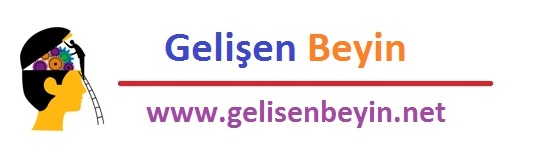 Kaynaklar
http://fistikyesili.com/2010/08/25/sag-beyin-sol-beyin-karmasasi/http://estelll.blogcu.com/sag-sol-beyin-cakismasi/8764215
http://www.bilgiustam.com/harika-beynimiz/#ixzz1agTkIOdQ 
http://www.doktorsitesi.com/yazi/sag-beyin--sol-beyin/3326 
Duman, B. “Öğrenme-Öğretme Kuramları ve Süreç Temelli Öğretim”, Anı Yayıncılık, Ankara, 2004.
http://www.tiamo.com.tr/tiamo-beyin-gelisimi-3-tr.html
http://tr.wikipedia.org/wiki/Teknoloji_ve_Tasar%C4%B1m_dersi
www.sinopbilimsanat.gov.tr/Murat%20Ozgen.doc
http://www.superbeyin.net/Makale-_buyuk_dahiler_beyinlerini_nasil_kullandilar_161.aspx
http://www.populerbilim.com.tr/arsiv/0605/b01.htm
http://www.kalitesigma.com/makaleler/makale23.htm
http://anadolucografyacilari.blogcu.com/resimde-once-gordugunuz-hangisi-beyin-nasil-calisir/10103366
http://www.beyinegzersizi.com/hafiza-gelistirme/fotografik-bir-hafizaya-sahip-olmak-mumkun-mu.html
http://estelll.blogcu.com/sag-sol-beyin-cakismasi/8764215
http://www.gelisenbeyin.net